Integrating Data to Advance Equity
Thank you for joining us!
We will get started shortly!
*For the best webinar experience:
Listen by dialing in via Landline Phone
Watch webinar on computer screen
Citi Foundation Welcome
Featured Panelists + Agenda
Somala Diby, Research Assistant, Urban Institute
11th Street Bridge Park

Seema D. Iyer, PhD, Associate Director, Jacob France Institute
Baltimore Neighborhood Indicators Alliance (BNIA)

Q+A
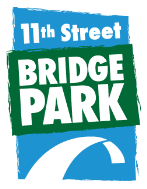 April 27, 2017
11th Street Bridge Park
Integrating Data to Advance Equity in DC
Community Progress Makers Data Series WebinarSomala DibyResearch Assistant, Urban Institute
Image courtesy of OMA + OLIN
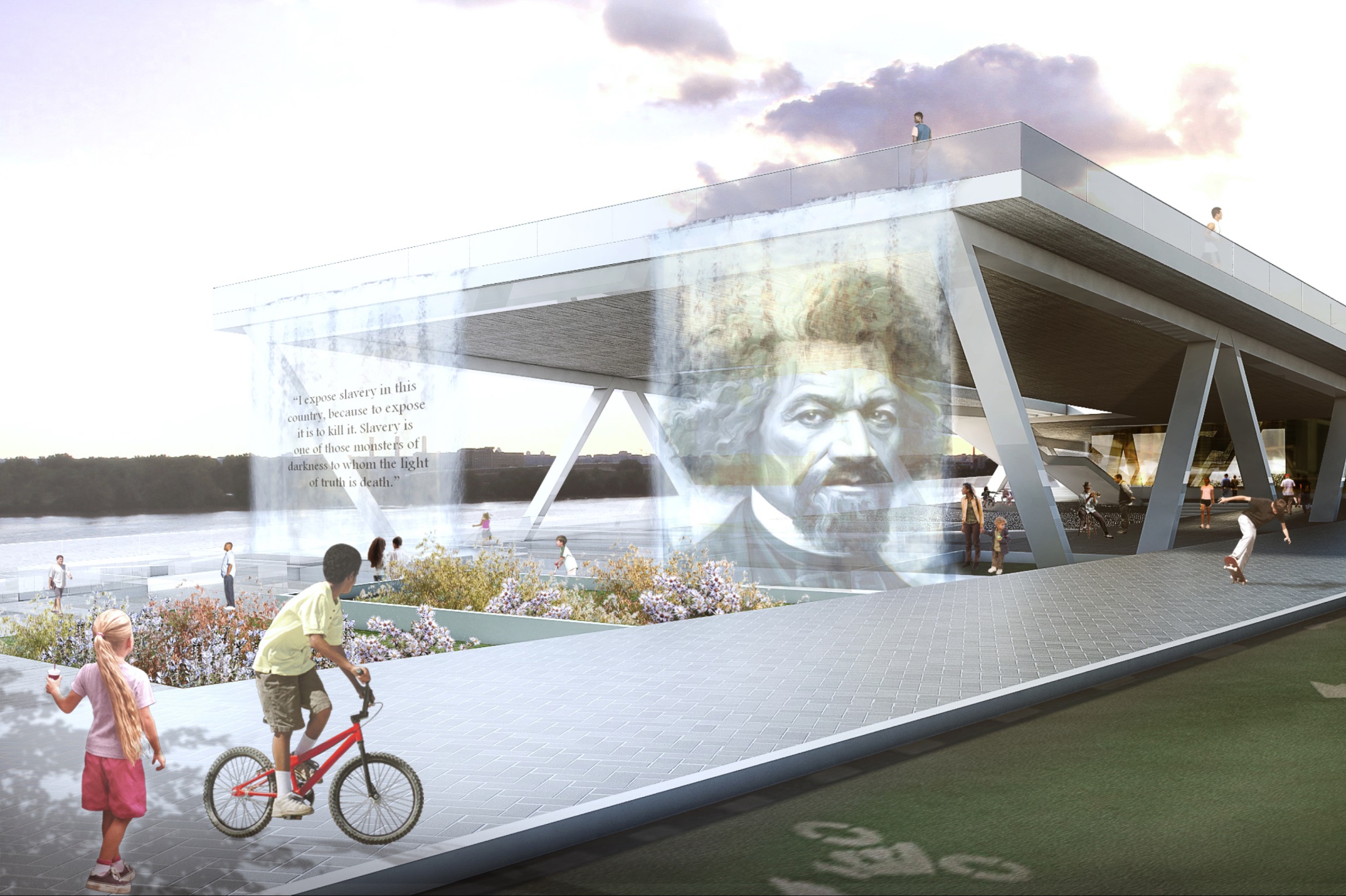 Image courtesy of OMA + OLIN
Bridge Park Impact Area
Image courtesy of 11th Street Bridge Park
Anacostia is a symbol of black self-empowerment
Attractive destination for southern African American families
Influential black community
Descendants of pre-Civil War free blacks, including Frederick Douglass
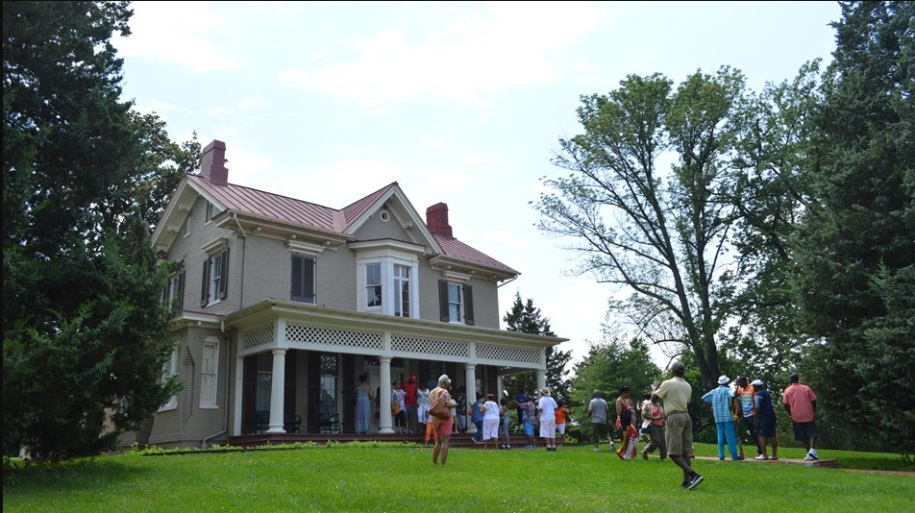 Photos of Frederick Douglass’ Anacostia home
Sources: Top: Greater Greater Washington; Left: National Park Service
But is also the victim historical community disinvestment
White flight
Controversial freeway
Multiple massive public housing sites
Exclusion from prosperity on west side of the Anacostia River
Source: Washington City Paper
Employment and Poverty in Impact Area
SHARE OF ADULTS PARTICIPATING IN LABOR FORCE
UNEMPLOYMENT RATE
PEOPLE BELOW THE FEDERAL POVERTY LEVEL THRESHOLD
Source: American Communities Survey, 2011-2015 5-year estimate
Population by Educational Attainment
Source: American Communities Survey, 2011-2015 5-year estimate
Median Sale Price, in 2016 dollars
Source: DC Real Property Tax Database, for all single family and condominiums sales
Planning for Equitable Development
Equitable development stakeholder meetings
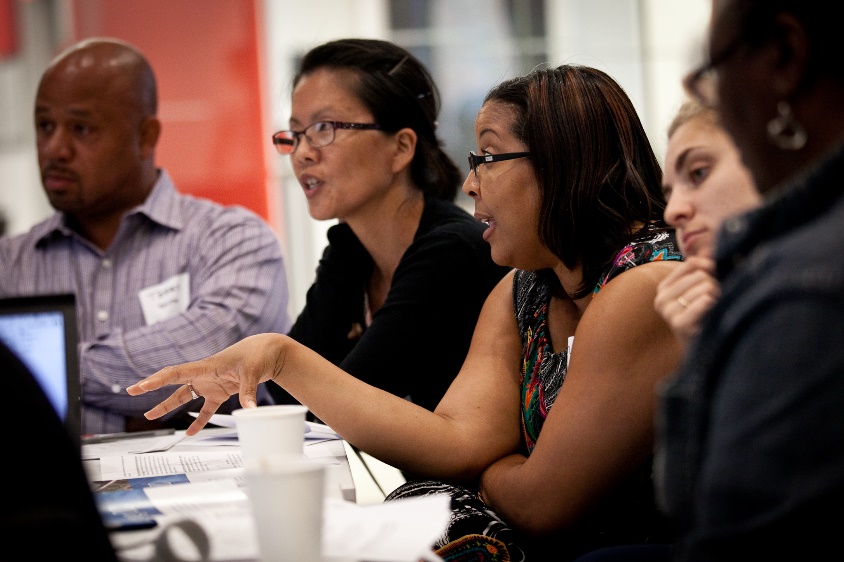 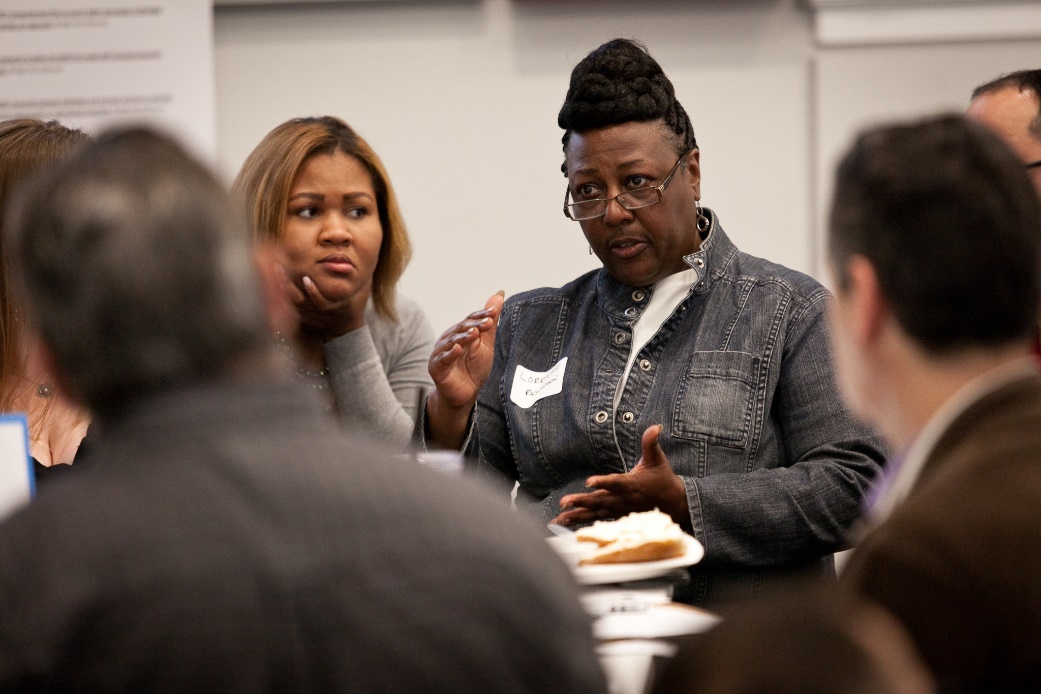 Images courtesy of 11th Street Bridge Park
Equitable Development Plan Timeline
June – November 2015
Finalizing recommendations
February 2015
First stakeholder meeting
April 2015
Second stakeholder meeting
November 2015
Begin plan implementation
Fall 2013
First EDTF Meeting
2014
2015
2016
Sep
Oct
Nov
Dec
Jan
Feb
Mar
Apr
May
Jun
Jul
Aug
Sep
Oct
Nov
Dec
Jan
June 2015
Public feedback meetings
November 5, 2015
Plan presentation at Community Development Finance Summit
Early progress
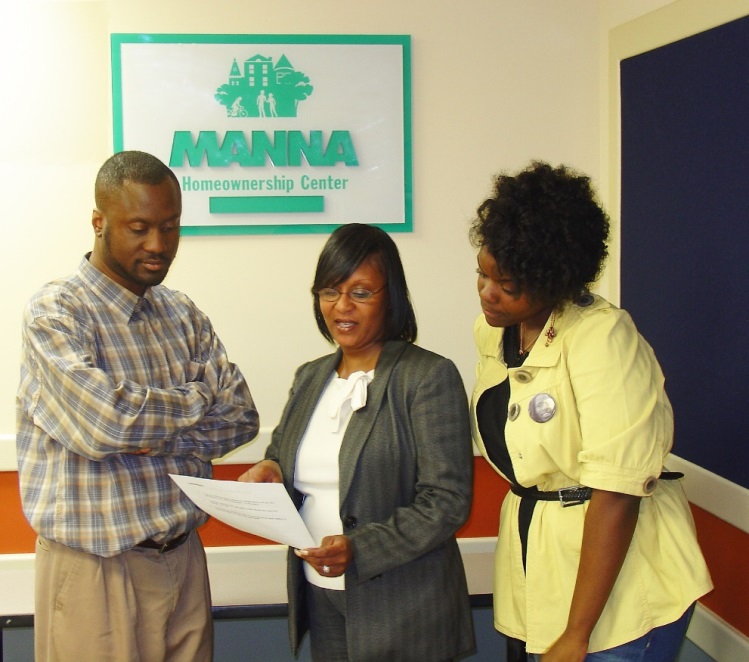 Elevating Equity initiative:  $50 million commitment by LISC DC to invest in Bridge Park Impact Area
JPMorgan Chase contributed $250,000 to Bridge Park CLT in March. 
82 Anacostia residents to attended informative workshops on tenants’ rights and  homeownership opportunities.
The Bridge Park has contributed $30,000 in downpayment assistance for affordable housing.
Five Home Buyers Club members have purchased homes. 
38 households are either in pending negotiations or at a minimum mortgage ready.
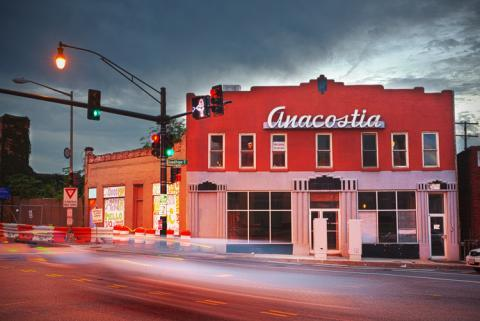 Lessons learned
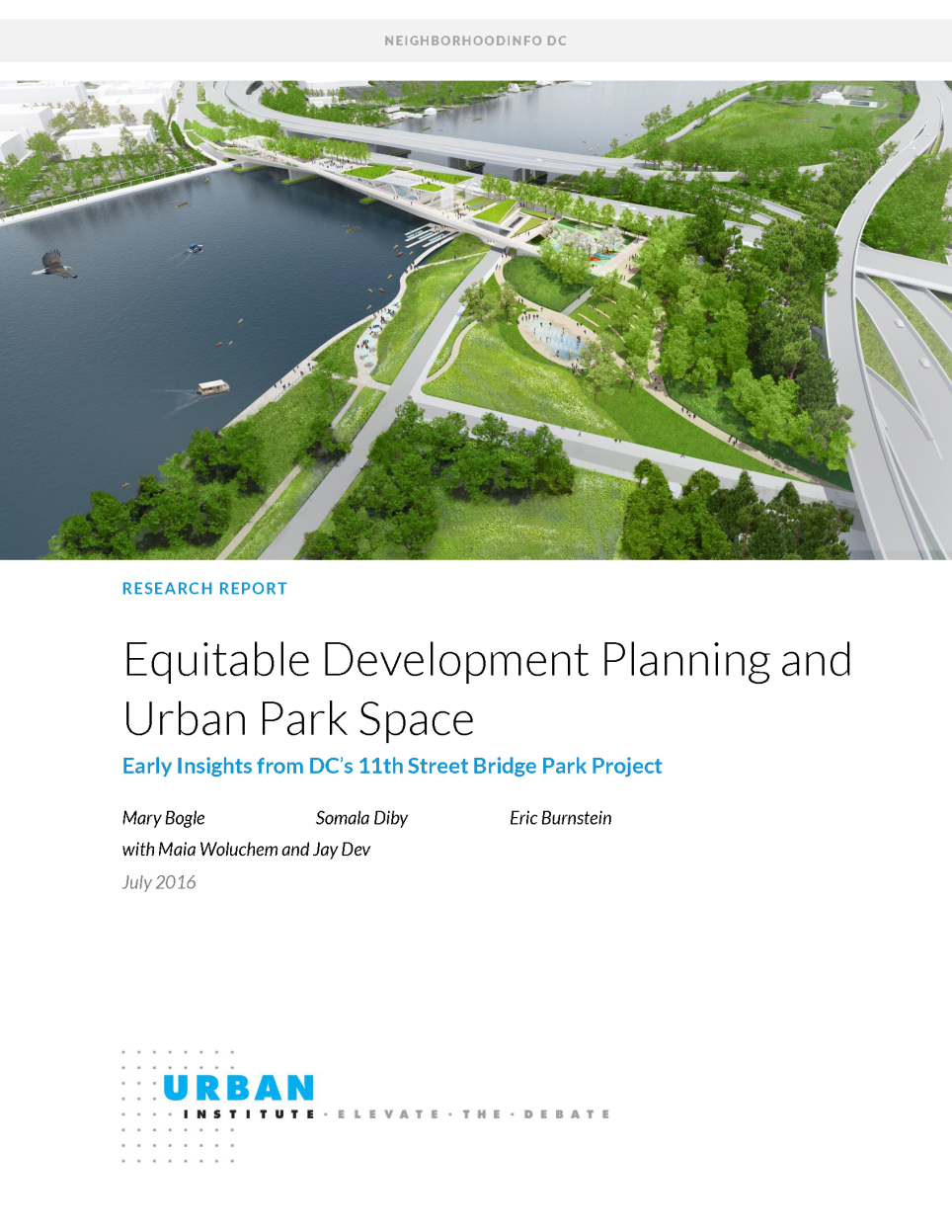 Start early
Learn from the field
Data informed decisions
Be intentional
Engage the community
Build early wins
What gets measured gets done
Take a multi-sector approach
Add cultural equity platform
Monitoring Implementation
Equitable Development Plan Advisory Committee
Monitor implementation of the Equitable Development Plan

Identify potential programming partners

Meet regularly to evaluate implementation of recommendations

Drive opportunities for regular stakeholder feedback

Shape additional action items as needed
LISC DC
Urban Institute
Bridge Park
Data
Monitoring
Continuous Improvement
Institutional Support
Equitable Development Plan Advisory Committee
(EDPAC)
Storing Bridge Park Data
NeighborhoodInfo DC cleans and stores data from various sources, including national data sources as well as administrative data from city agencies  
NeighborhoodInfo DC is currently supporting the Bridge Park Equitable Development Task Force by creating a specialized ‘data room’ within its data warehouse
Currently, the data room holds summarized results from numerous existing data sets for the 11th Street Bridge Park target areas
We plan on expanding the inventory of the Bridge Park ‘data room’ as primary data from the Bridge Park’s programs are collected and data from secondary and administrative sources are updated
[Speaker Notes: Baseline indicators that can be used for starting measurement]
Progress as of March 2017
Socioeconomic demographics and employment trends are available from the Decennial Census and American Communities Survey
Information on housing subsidies and affordable units from the DC Preservation Catalog
Historic inventory of residential units, property sales, and ownership from the DC Real Property Tax Database
Sources we still need
Upcoming
Statistics on crime from the Metropolitan Police Department
Program data on SNAP and TANF participation
Prevalence of mortgage-financed home purchases from the Home Mortgage Disclosure Act 
Summary of building permits issued for residential construction and rehabilitation from DCRA
To be collected/ purchased
Small business data from vendor Dunn and Bradstreet
Updated vital statistics from the DC Department of Health
Primary data from the Bridge Park and its affiliates
Considerations for EDPAC
Analyze and set baselines for additional housing, small business, and employment variables
Identify potential government agencies to establish data sharing agreements
Public-facing data products
Contact + Information
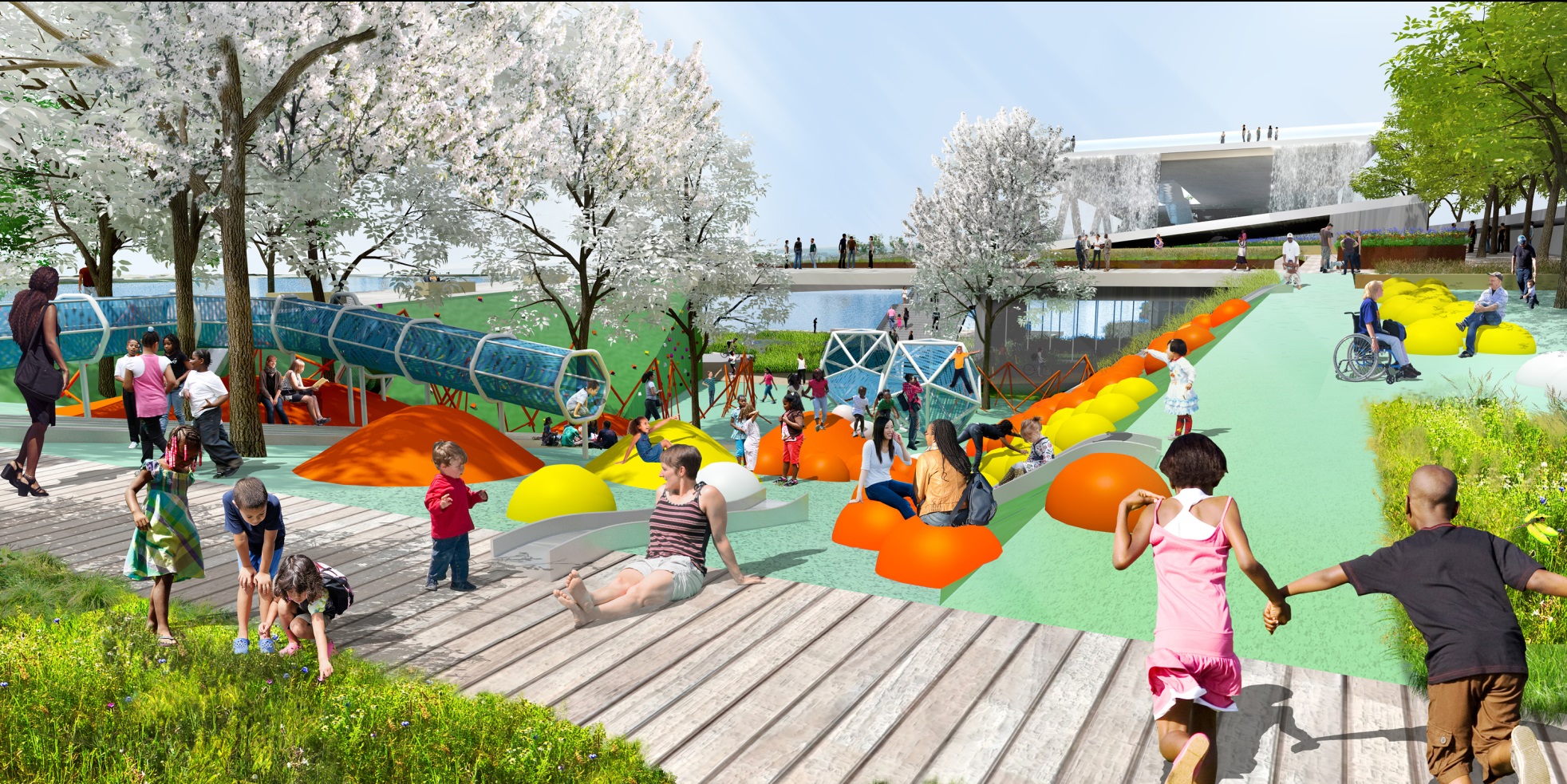 Somala Diby
Research Assistant, Urban Institute
sdiby@urban.org
202-261-5341
@NborhoodInfoDC
neighborhoodinfodc.org
bridgepark.org
Integrating Data to Advance Equity in Baltimore
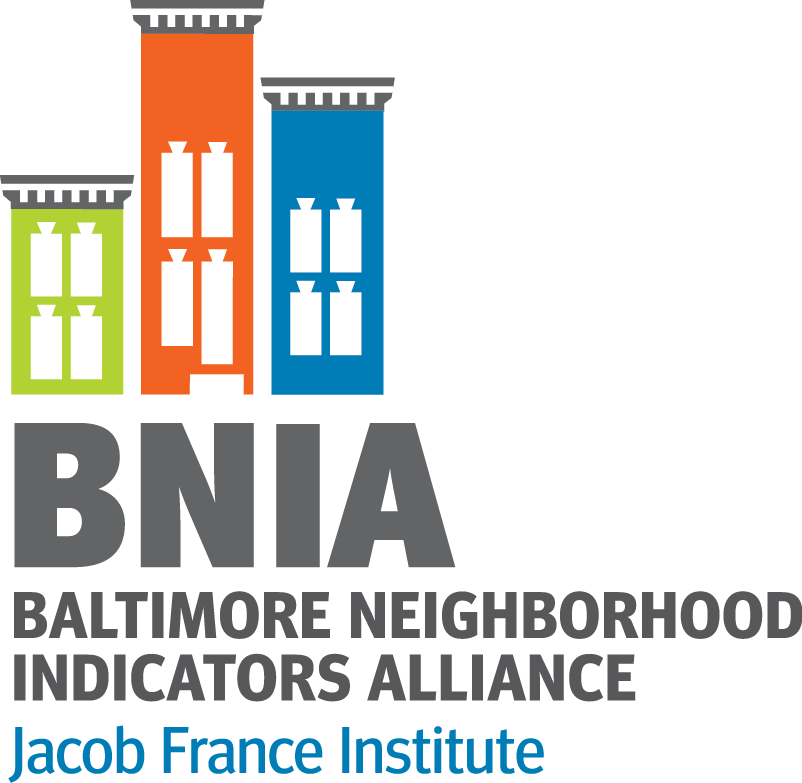 Community Progress Makers Data Series Webinar
Seema D. Iyer, PhD
Associate Director, Jacob France Institute
#VitalSigns15
@bniajfi
www.bniajfi.org
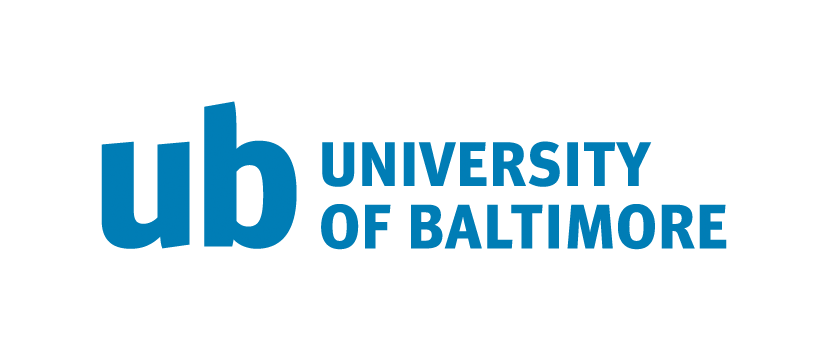 What is Neighborhood?
Baltimore is a City of Neighborhoods

Durable properties of places based on people, history, geography 

			Robert Sampson, Great American City 2012
34
Community Based Indicators
Neighborhood context influences how activities and policies take hold

Bits of information that, when combined, generate a picture of what is happening in a local system

They provide insight into and ongoing monitoring of the overall direction of a community

Rhonda Phillips, Community Indicators 2003
35
History of BNIA-JFI
Advanced information systems with integrated and recurrently updated information on neighborhood conditions in their cities
“Democratization of Data” Overcome the resistance of local public agencies to sharing data

Baltimore one of the first cities
Now 36 partners
Moved to the Jacob France Institute 
    in 2007
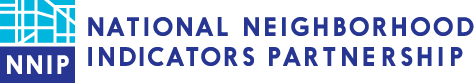 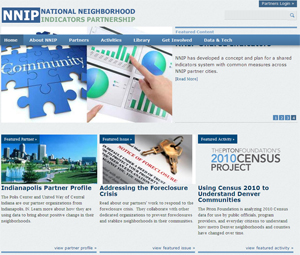 36
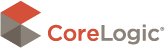 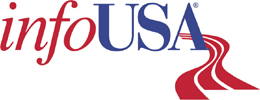 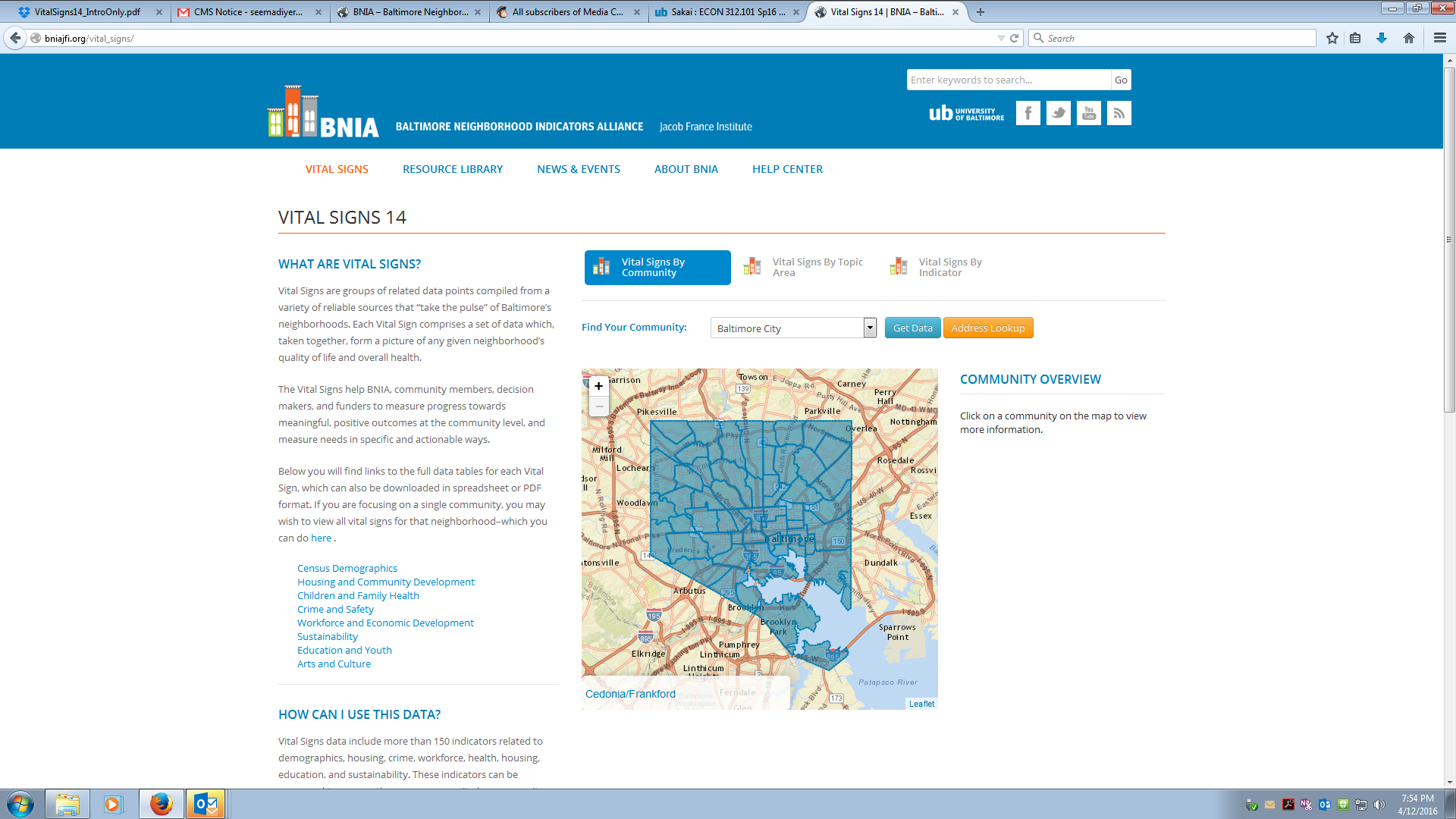 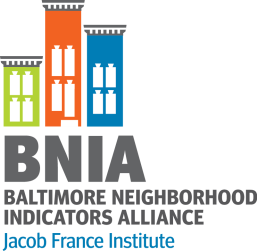 37
37
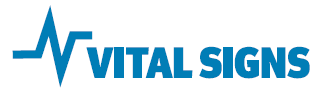 Project funded by the Annie E. Casey Foundation
Available at the CSA data FREE on BNIA-JFI website
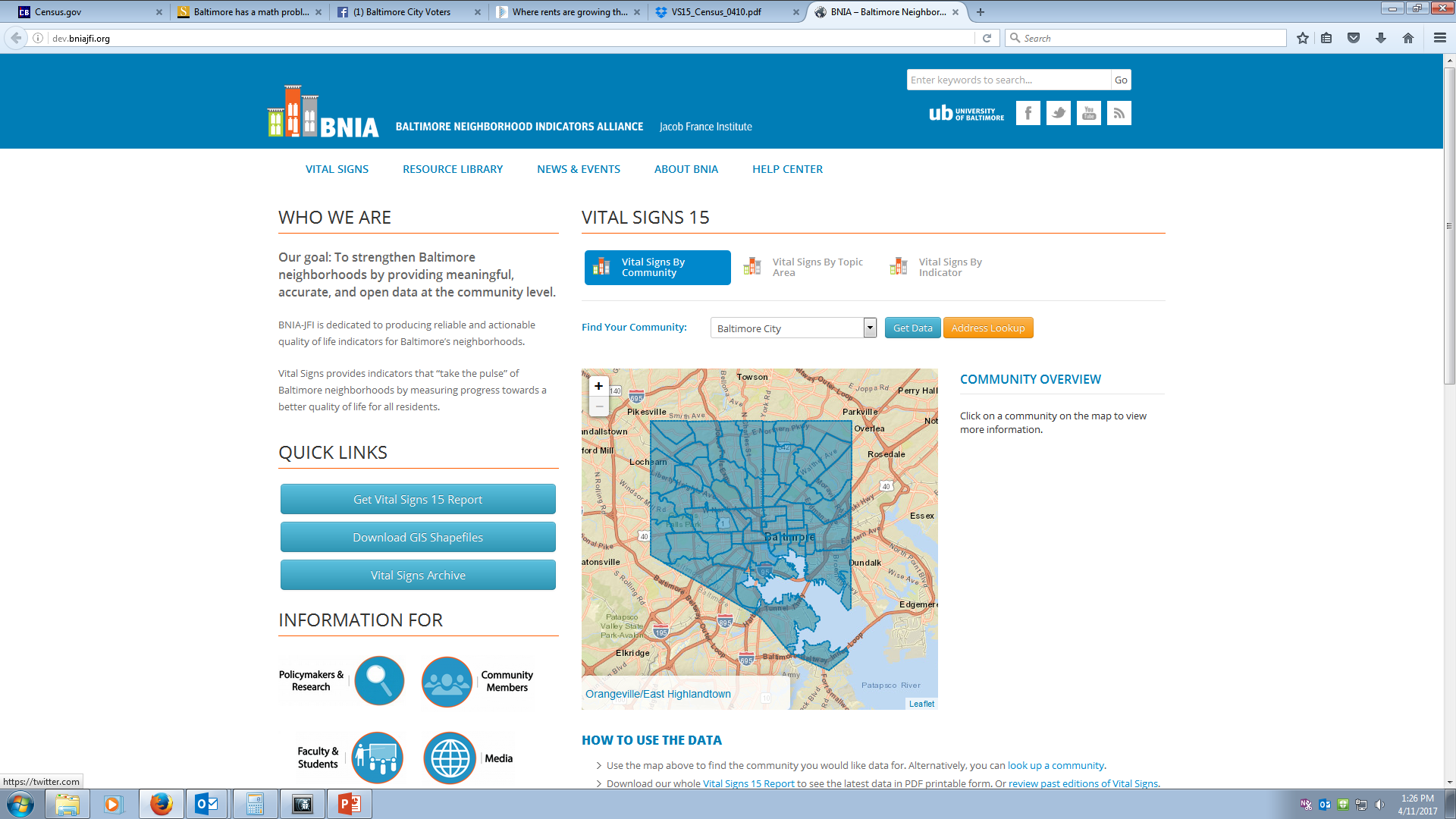 38
After Freddie Gray (April 2015)
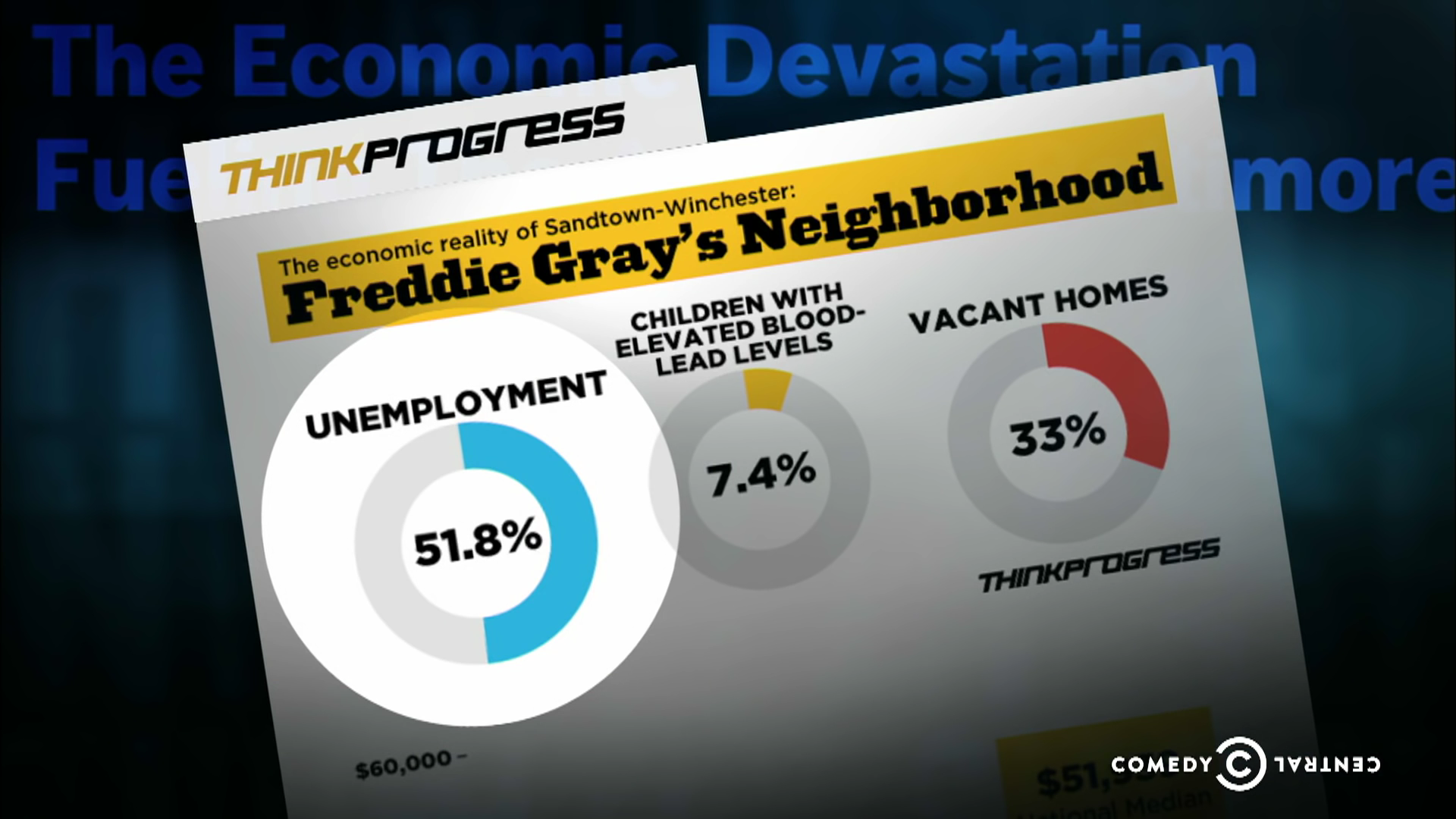 39
Impact of Population Decline on Neighborhoods
[Speaker Notes: Vacant housing—ownership, speculation, demolition, liens (not yet)
Transit—45 minute commute time
Scatterplots of both (vacant housing and growth, 45 minute and growth)]
Population Decline
Baltimore City lost 330,000 between 1950 and 2010.  









Most people/media attribute the loss to crime and poor education
Vacant Housing
Population Change & Vacant Housing
Sandtown-Winchester/ Harlem Park
43
What’s New in
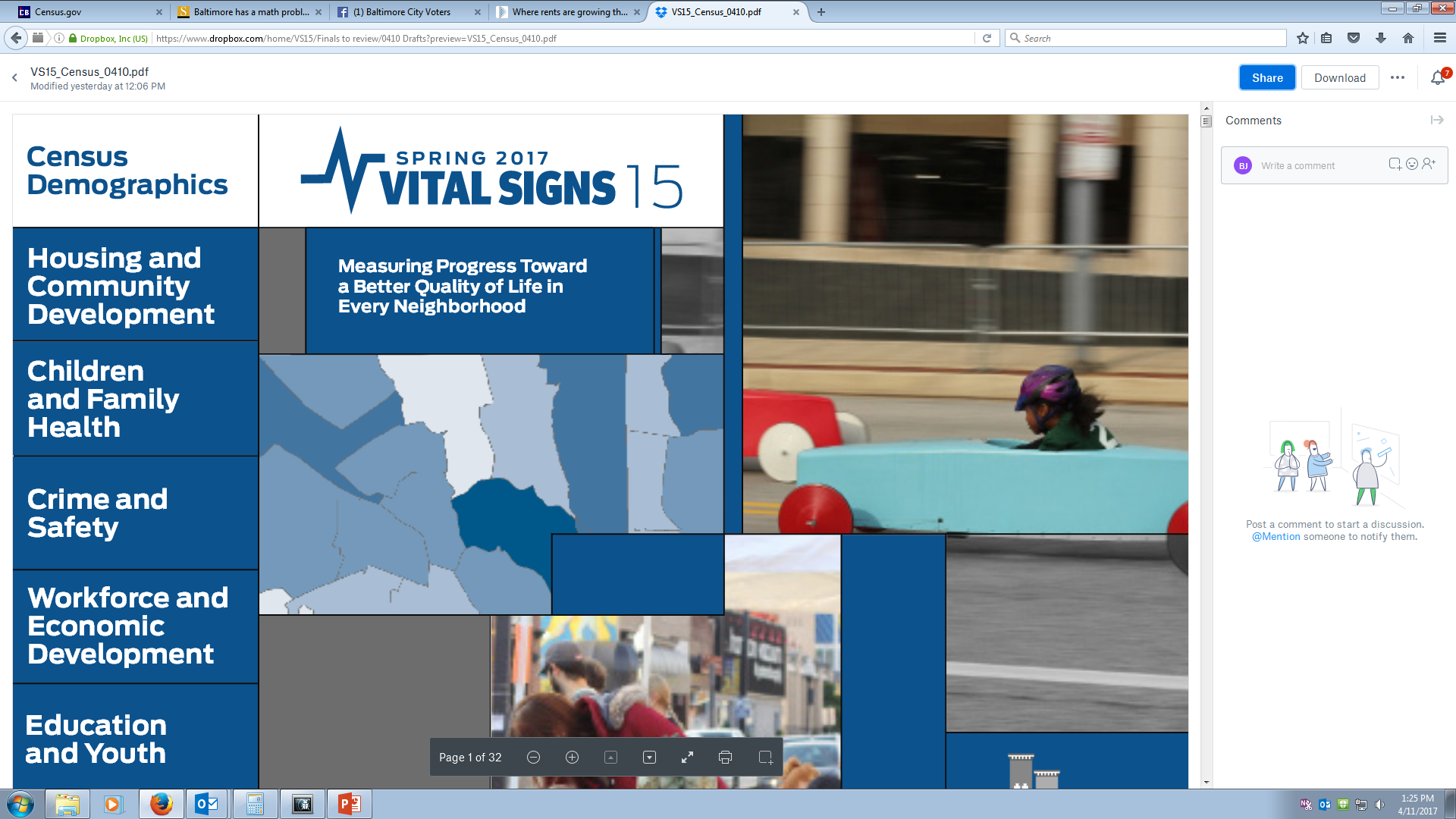 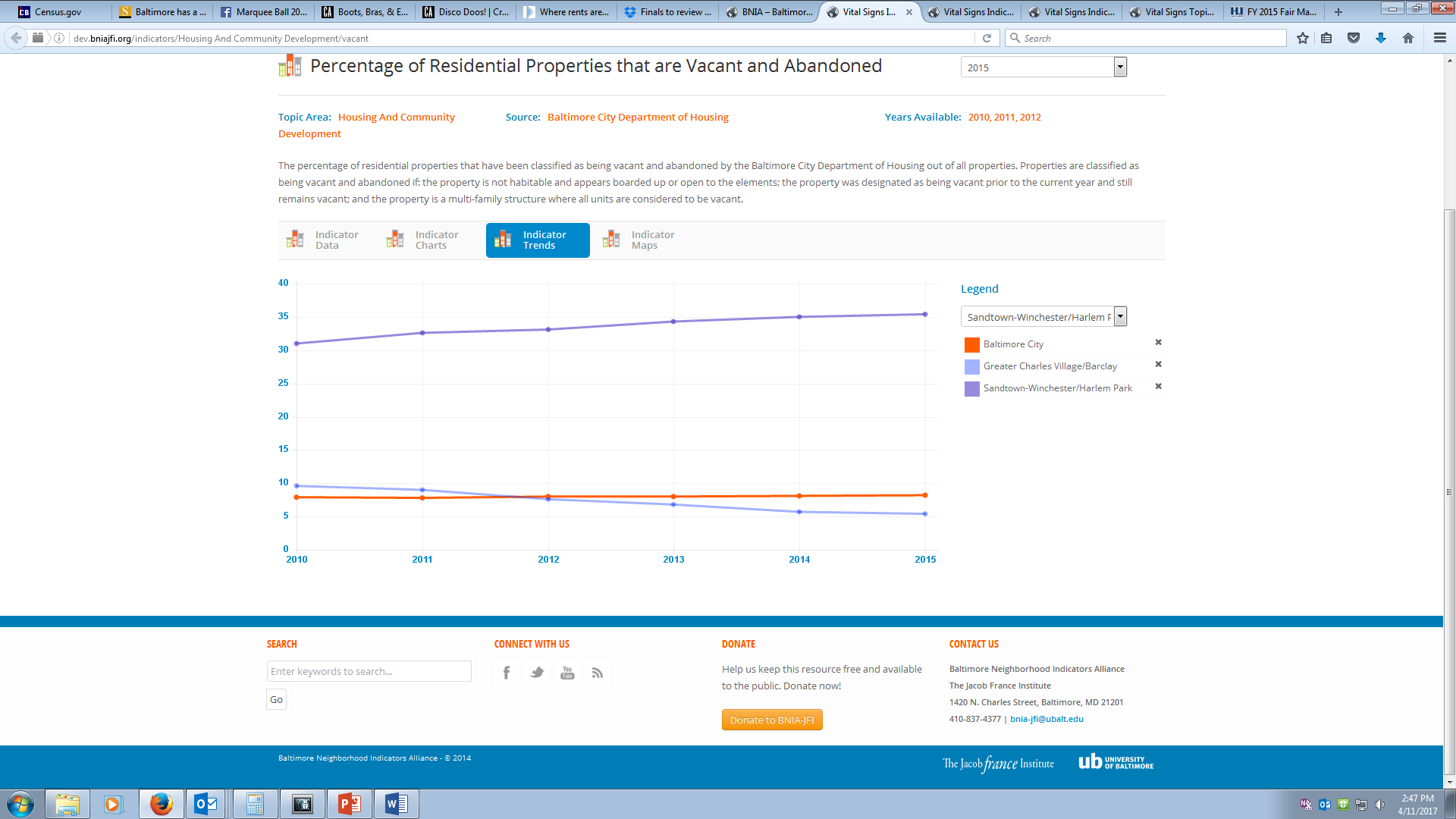 44
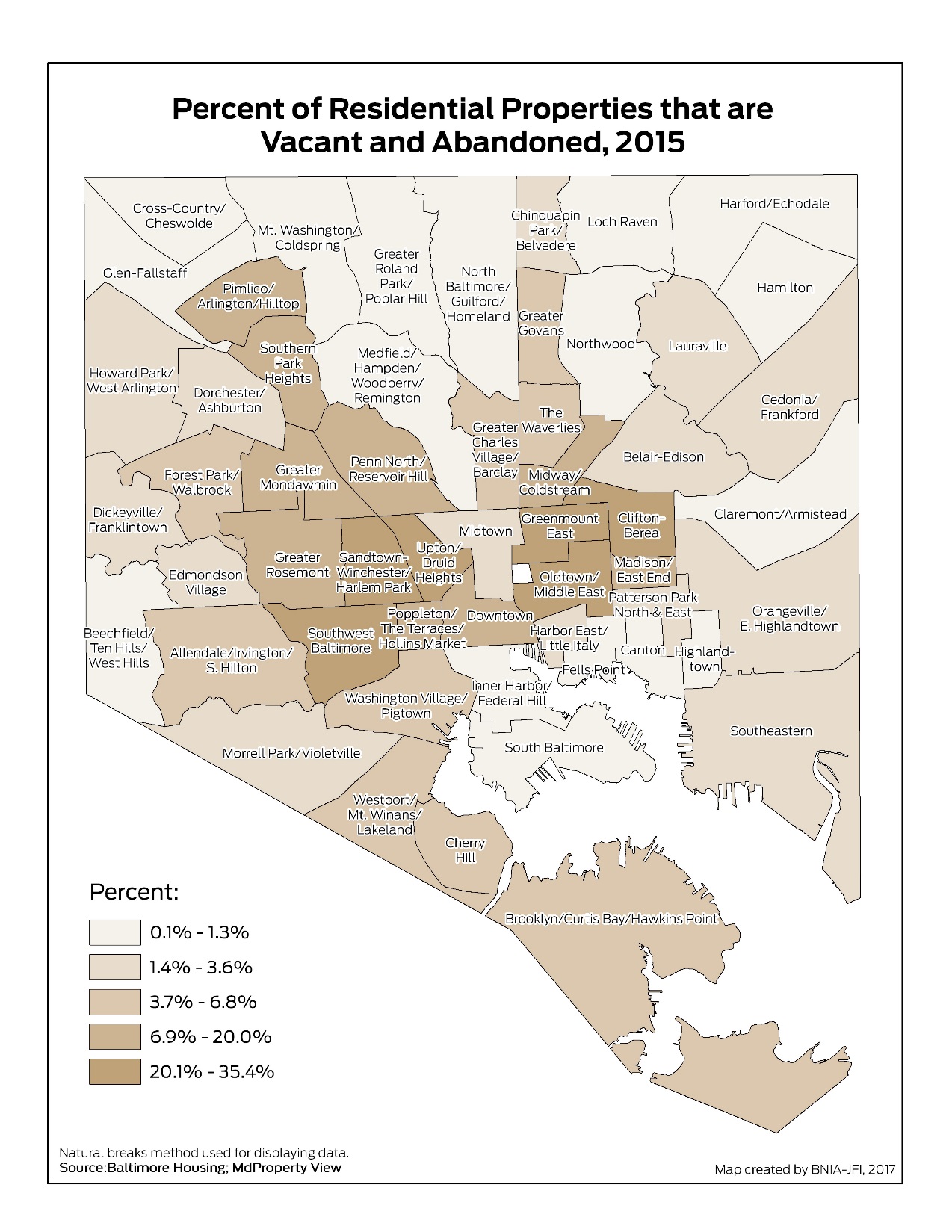 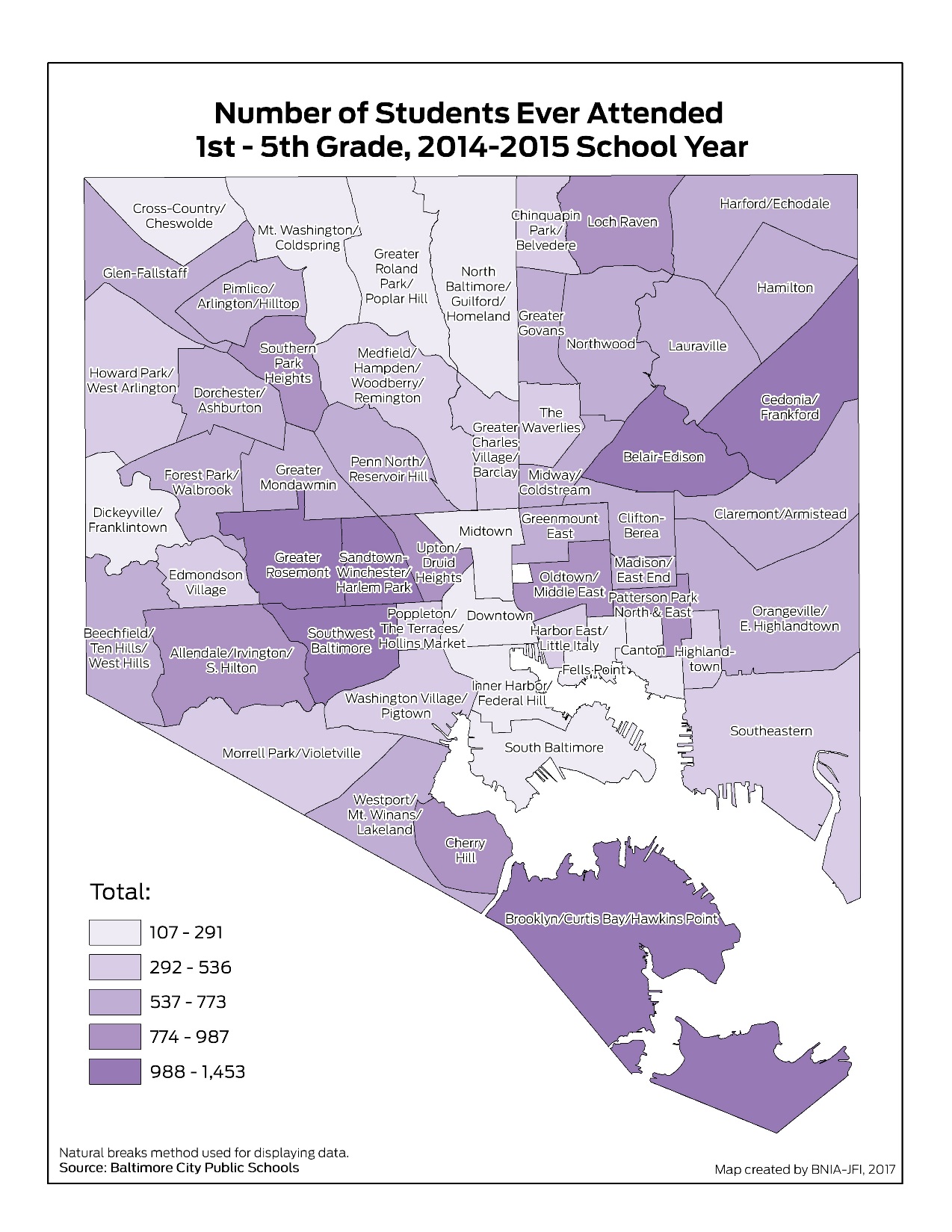 45
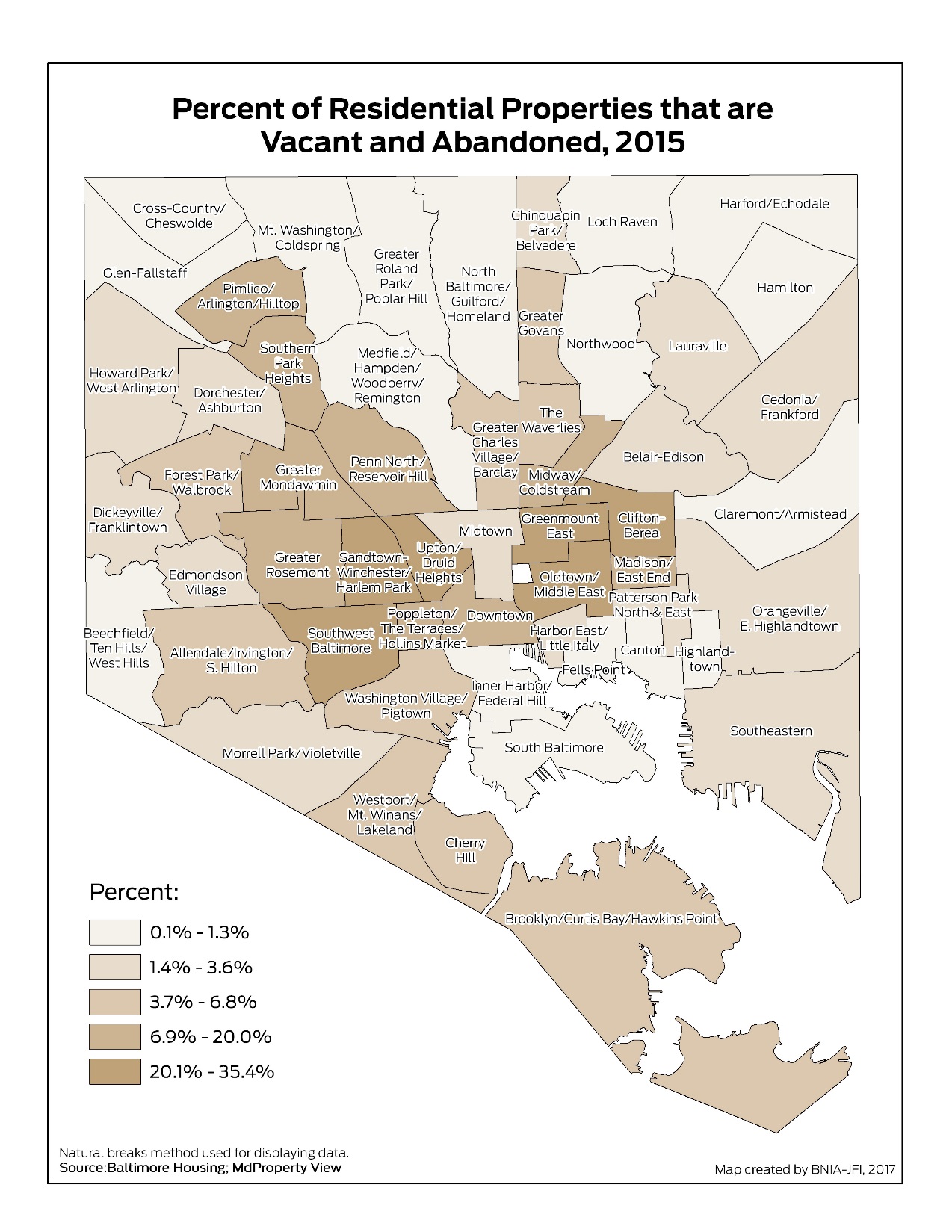 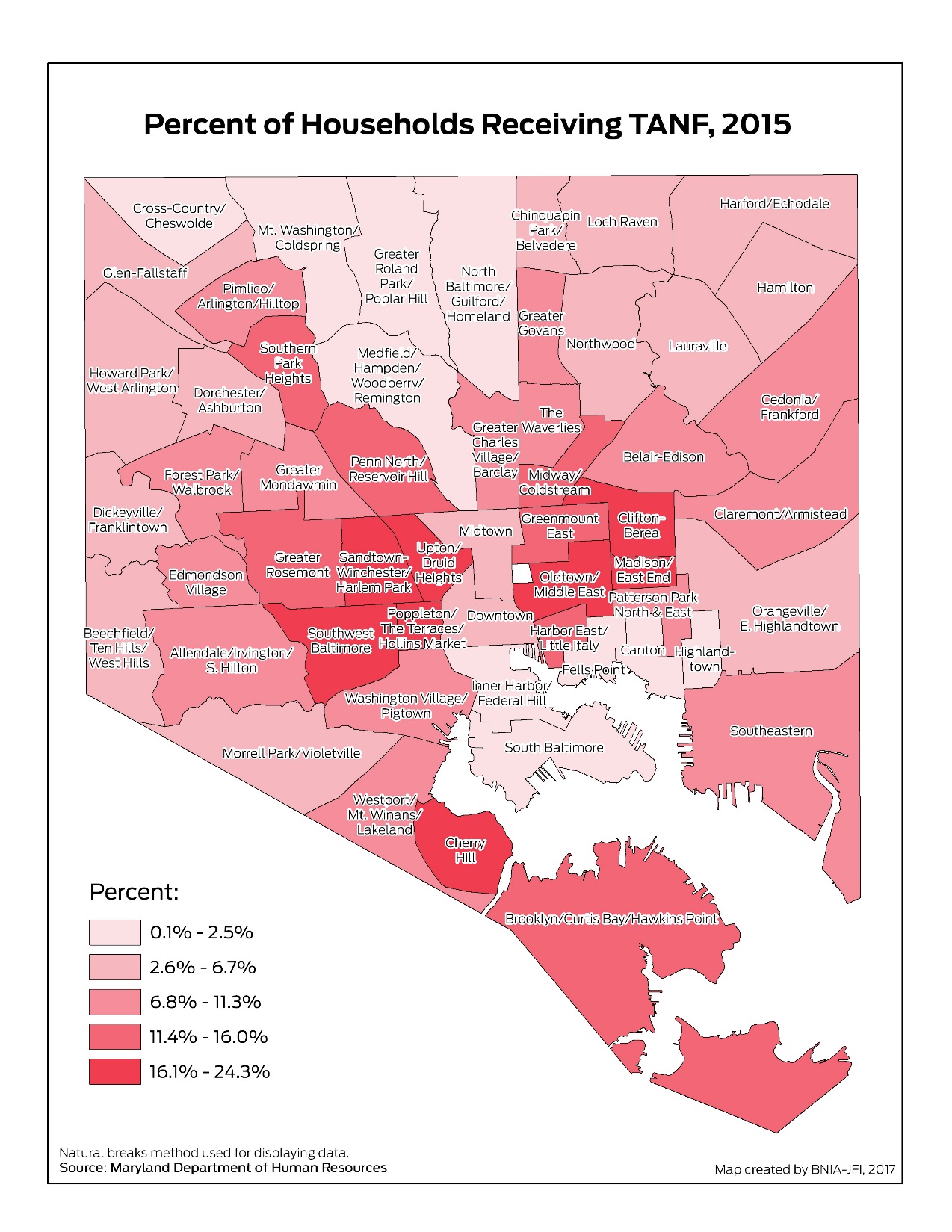 46
Key Recommendations
Need a plan for high vacancy neighborhoods




Ensure middle vacancy neighborhoods do not cross over to high vacancy neighborhoods
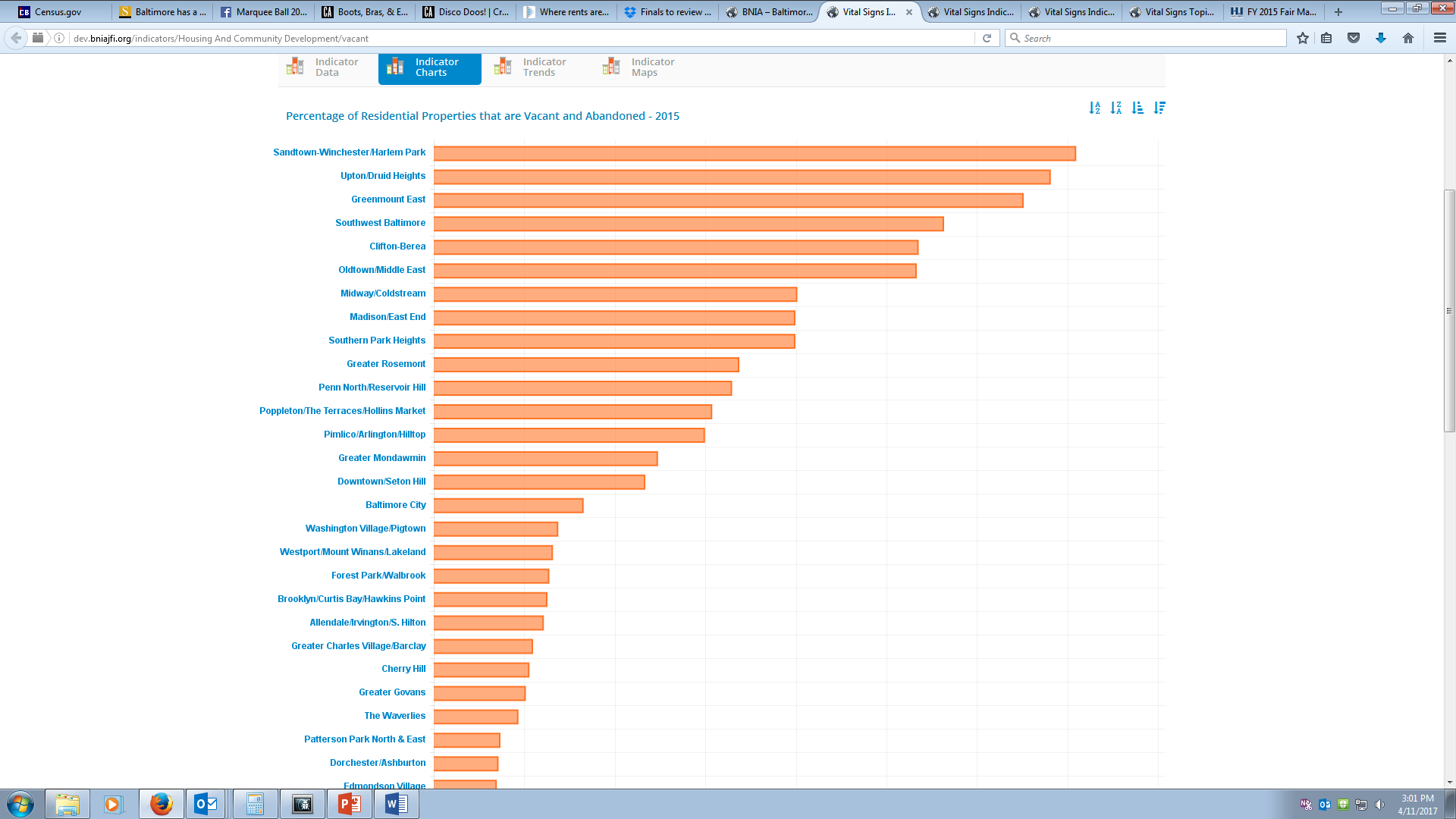 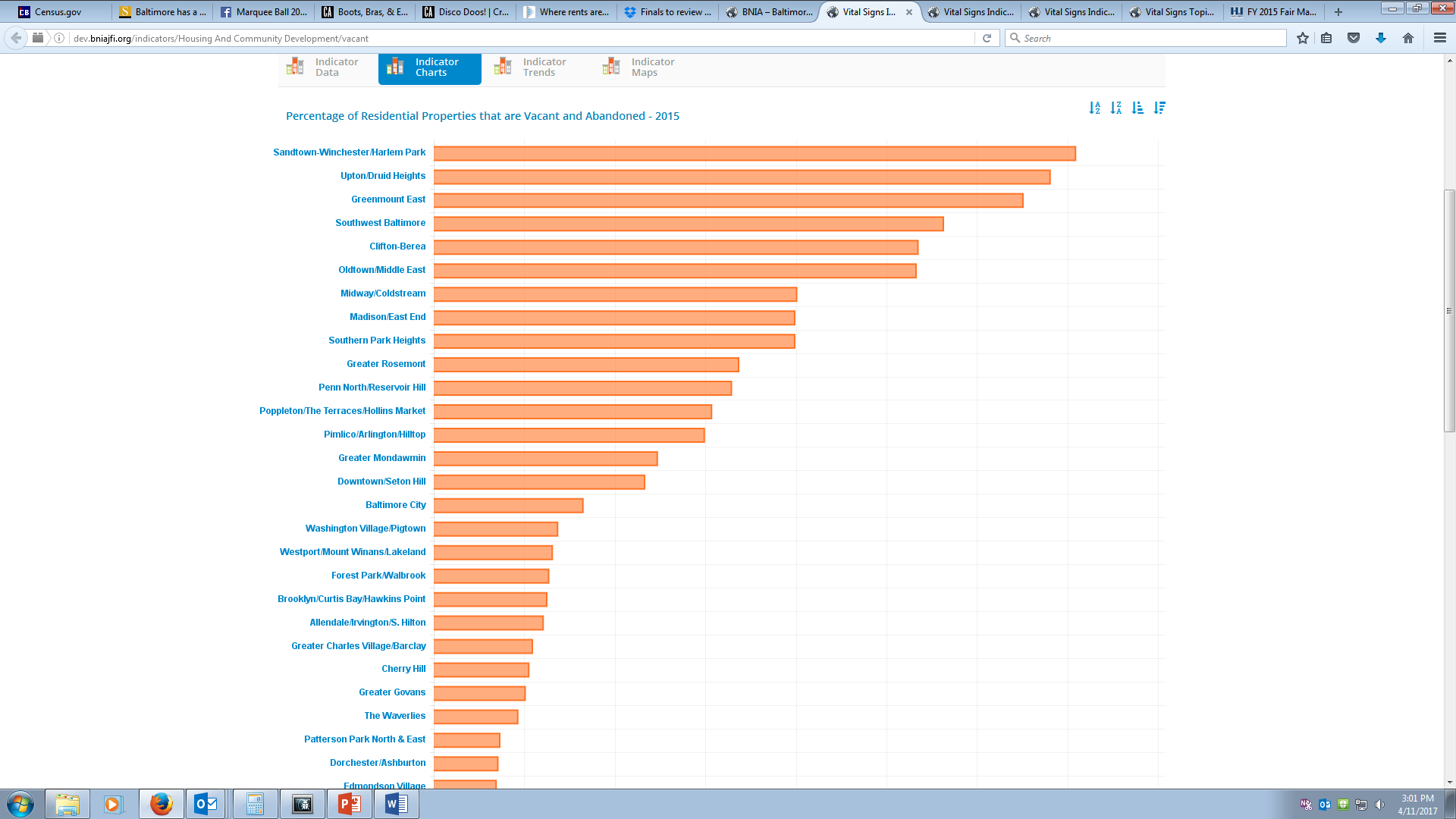 47
Transportation
What’s New in
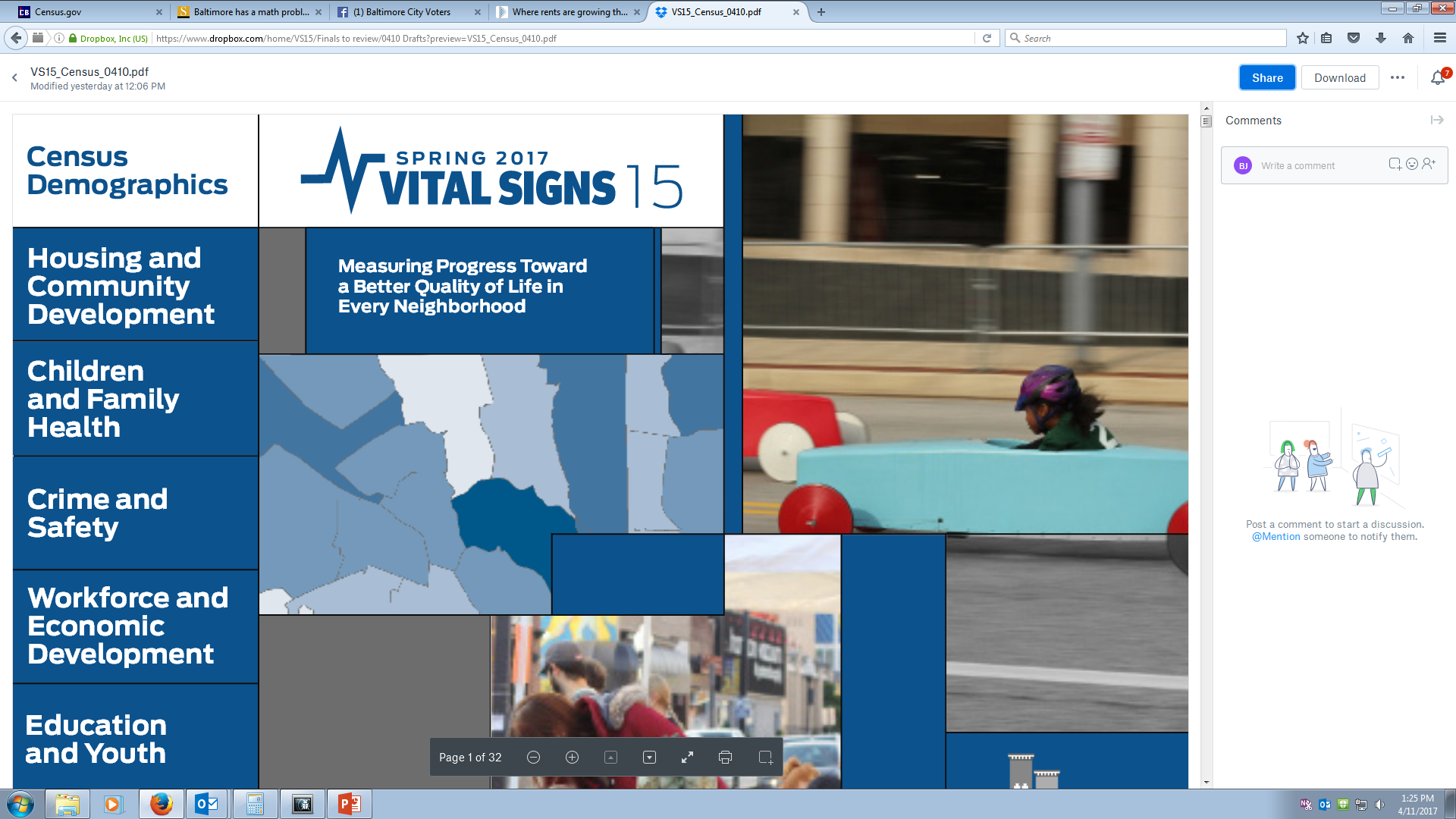 Percent Commuting 45+ Minutes, 2011-2015
49
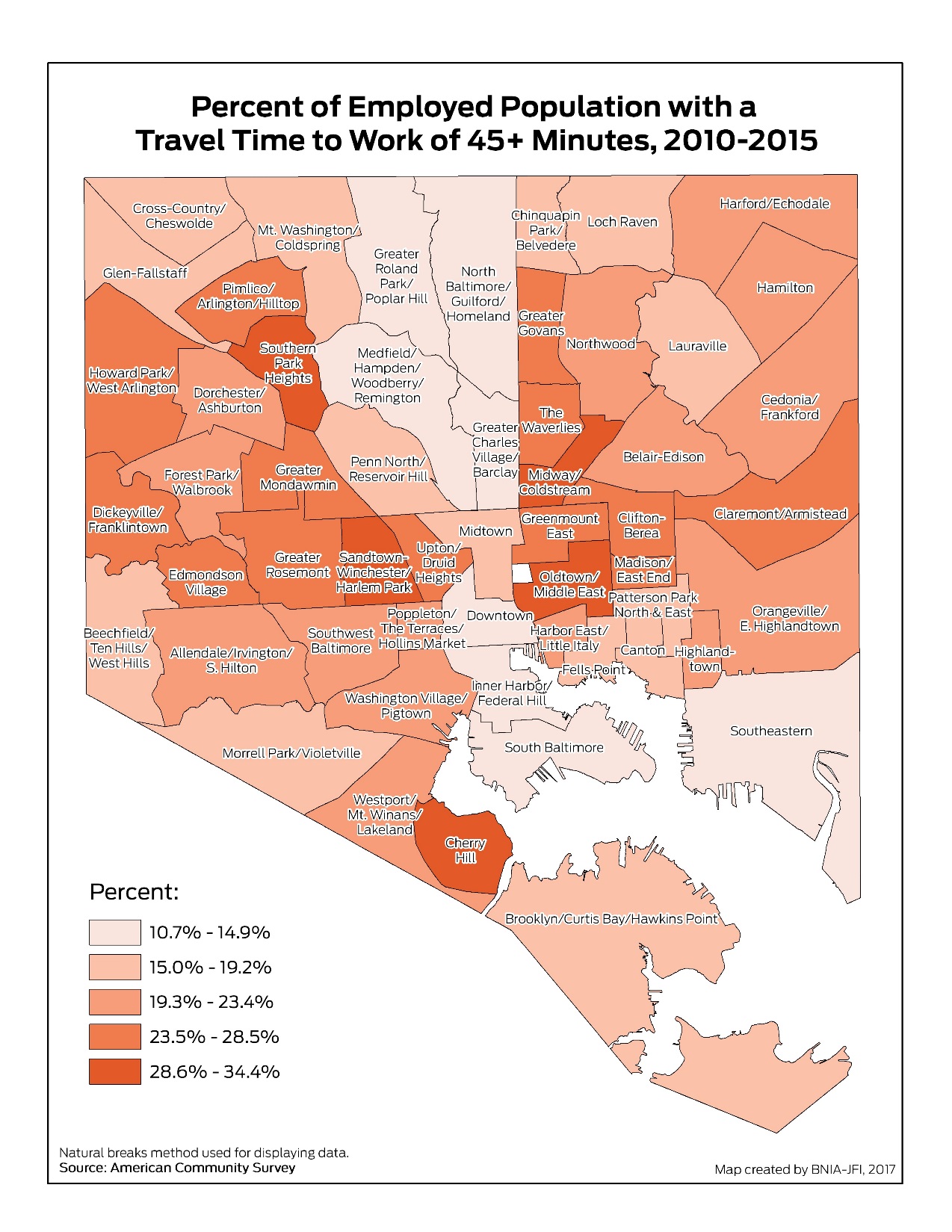 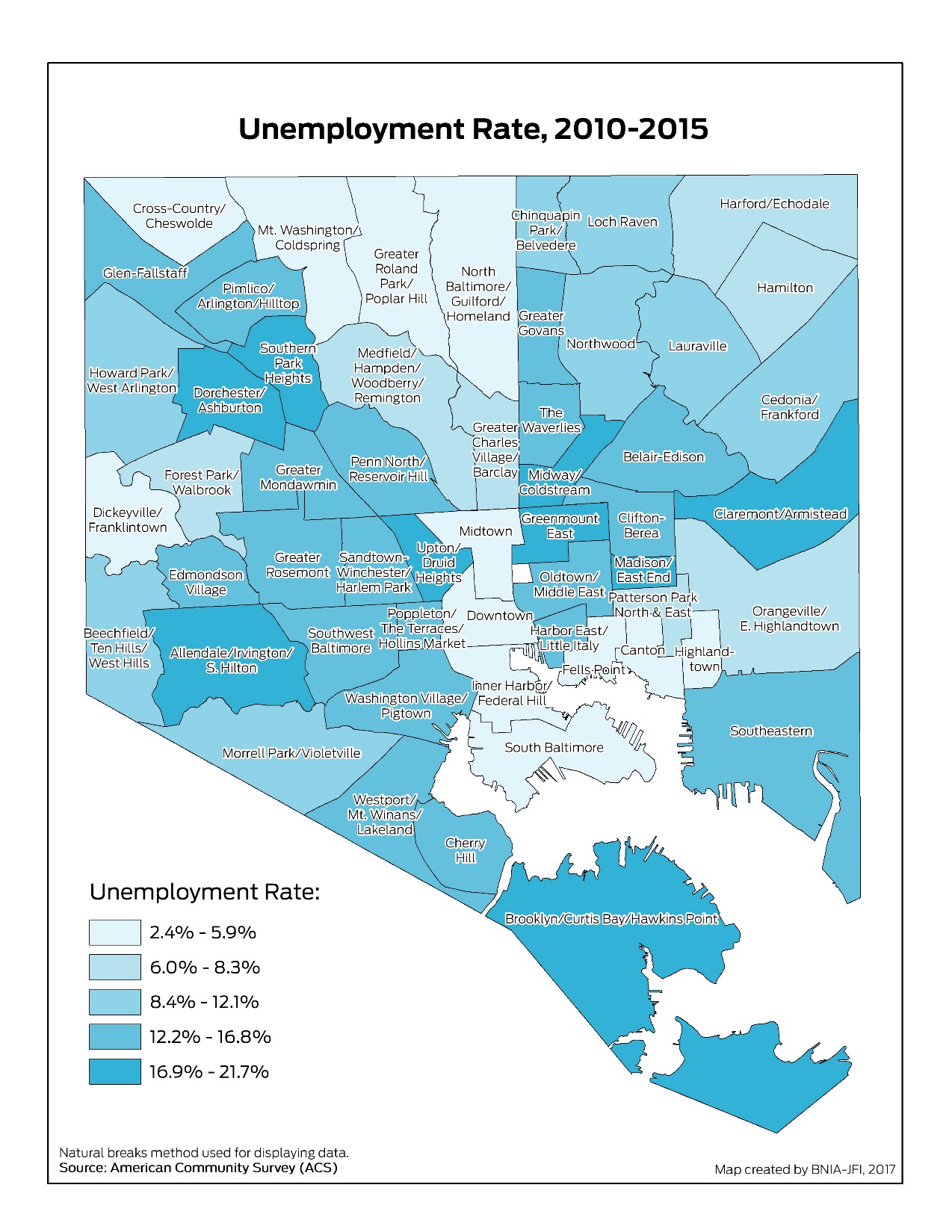 50
Key Recommendations
Workforce training programs should focus on connecting people to proximate jobs
More jobs in the neighborhood/closer to the high commute neighborhoods





Better transit
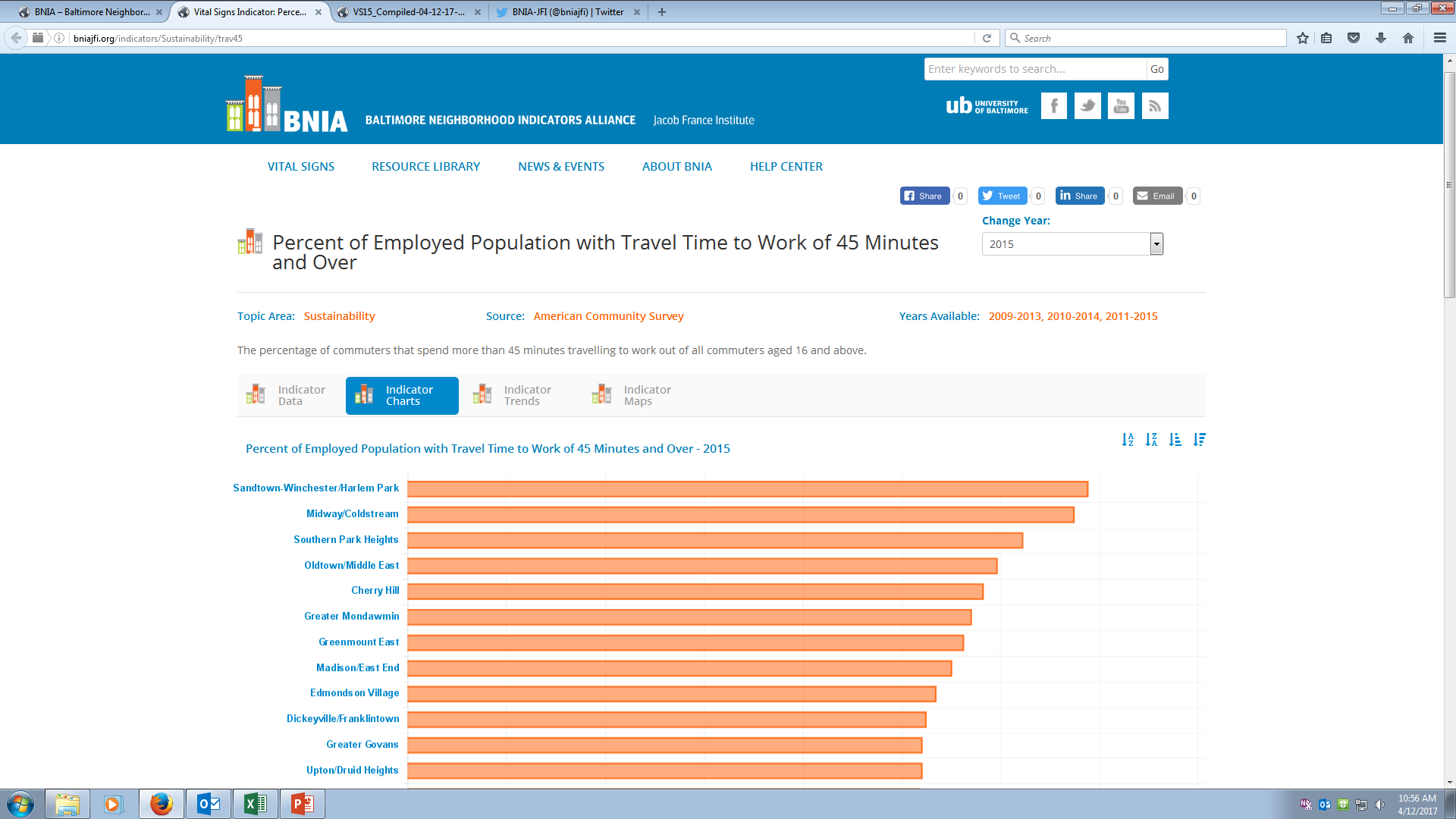 51
Neighborhood Context
Vacant and abandoned housing is an Environmental Justice issue that disproportionately impacts vulnerable populations
Long commute times are a major barrier to truly achieve Regional Equity for everyone in every neighborhood
Data becomes more valuable over time
Need data to truly strengthen civil society and improve democracy
Access to information by itself doesn’t change people’s minds; need to present the data in a compelling way
52
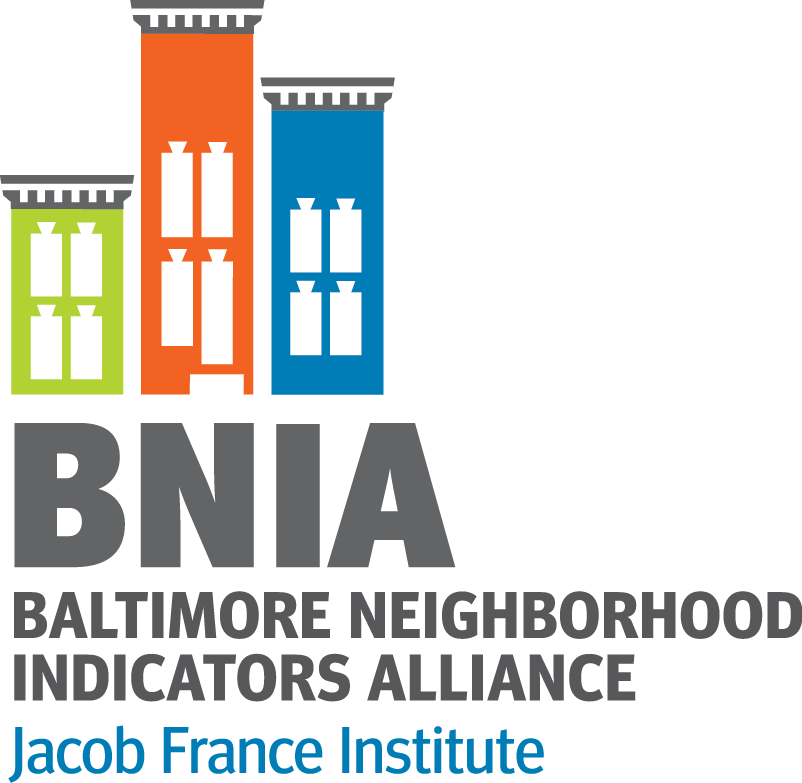 Questions?
#VitalSigns15
@bniajfi
www.bniajfi.org
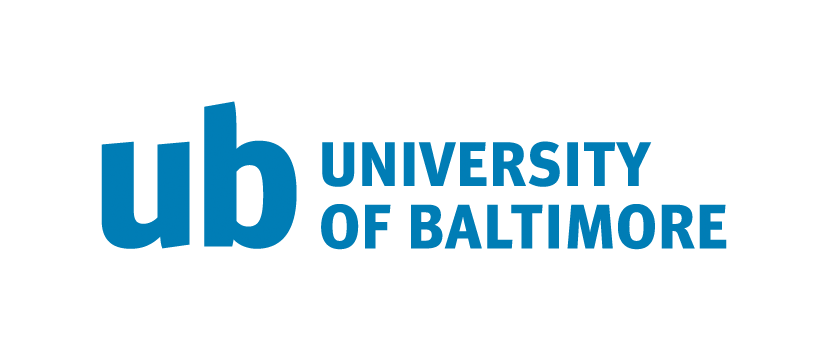 Q & A
Thank you!